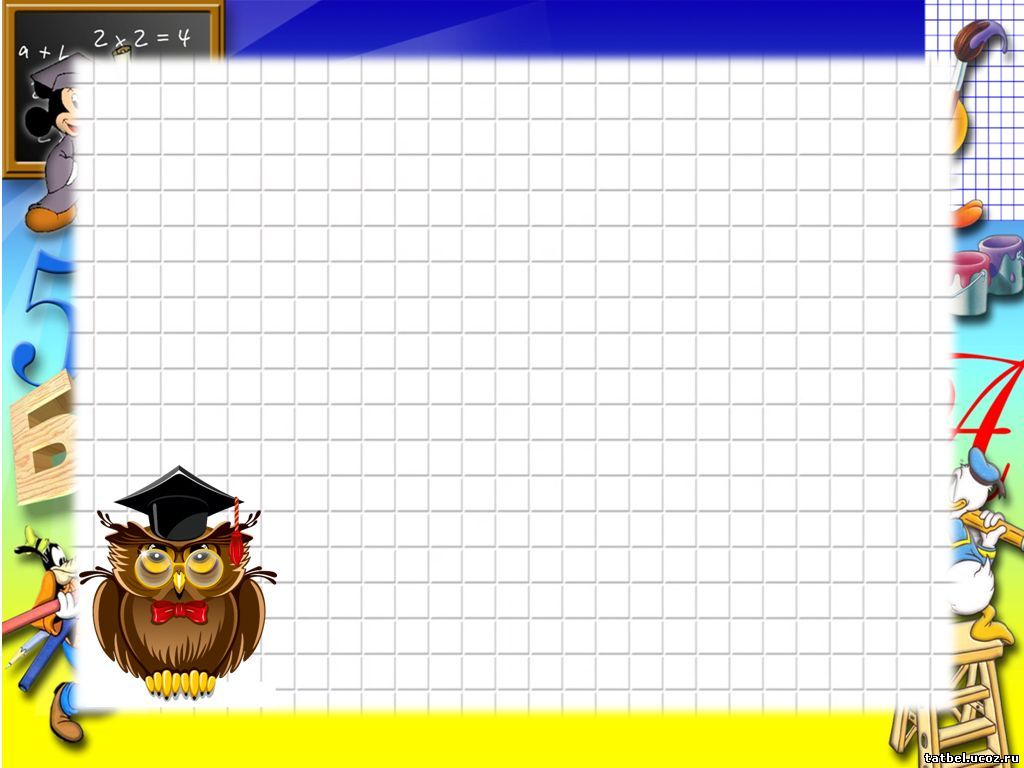 Matematika
	 2-sinf
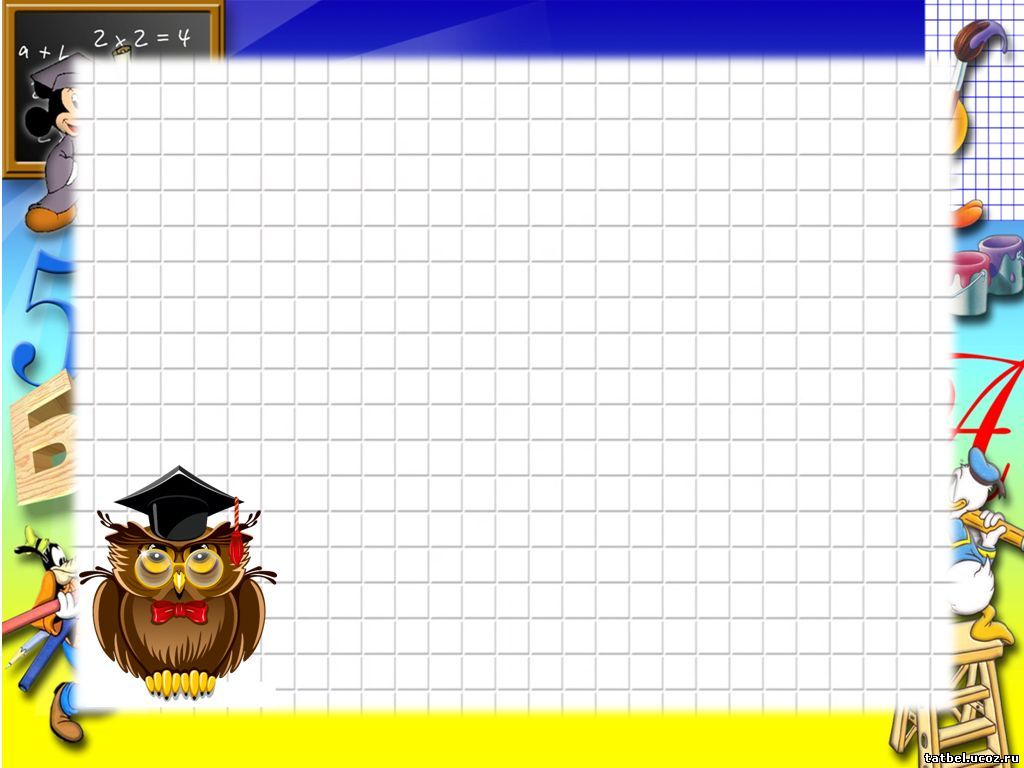 Mavzu: Jadvalga doir masalalar yechish (6-dars)
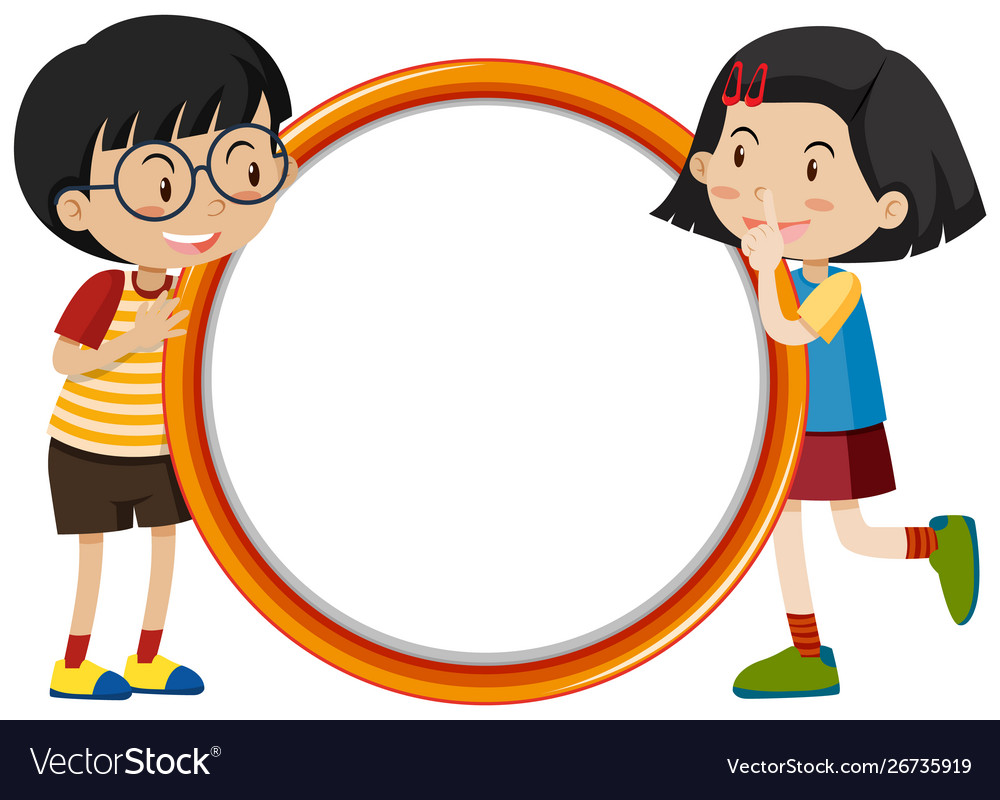 Mustaqil topshiriqni tekshiramiz: 170-bet. 
	6-topshiriq
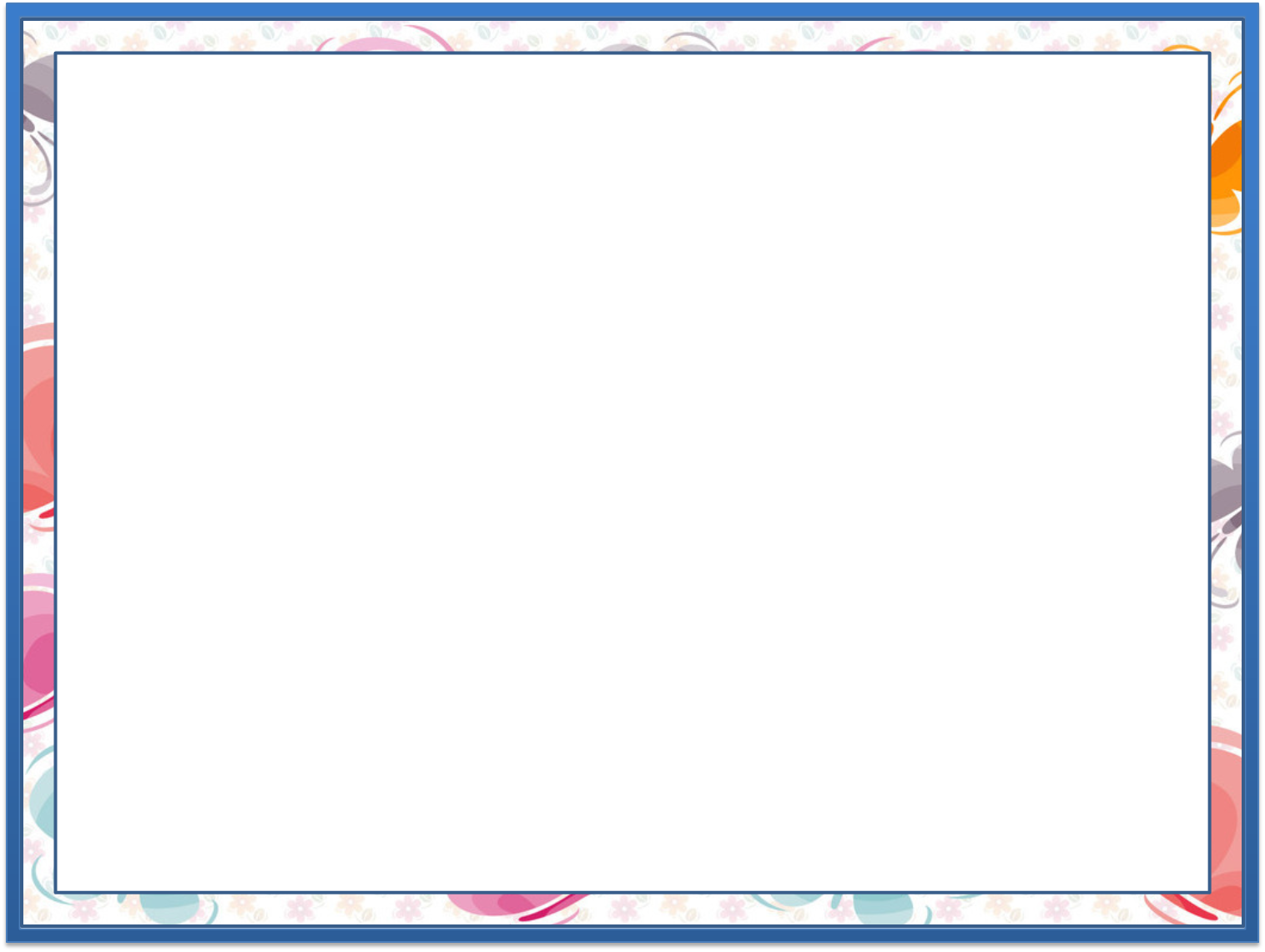 Ota-onamiz va boshqa oila a’zola-
rimizga oid ma’lumotlar kiritilgan yuqoridagi kabi jadval tuzamiz.
6.
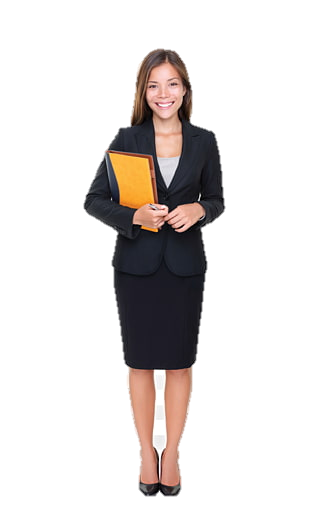 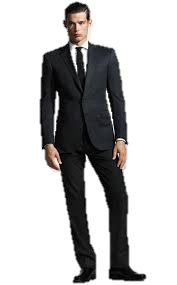 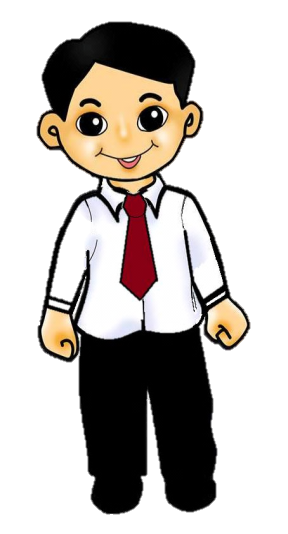 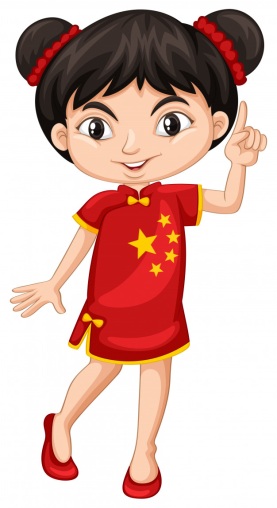 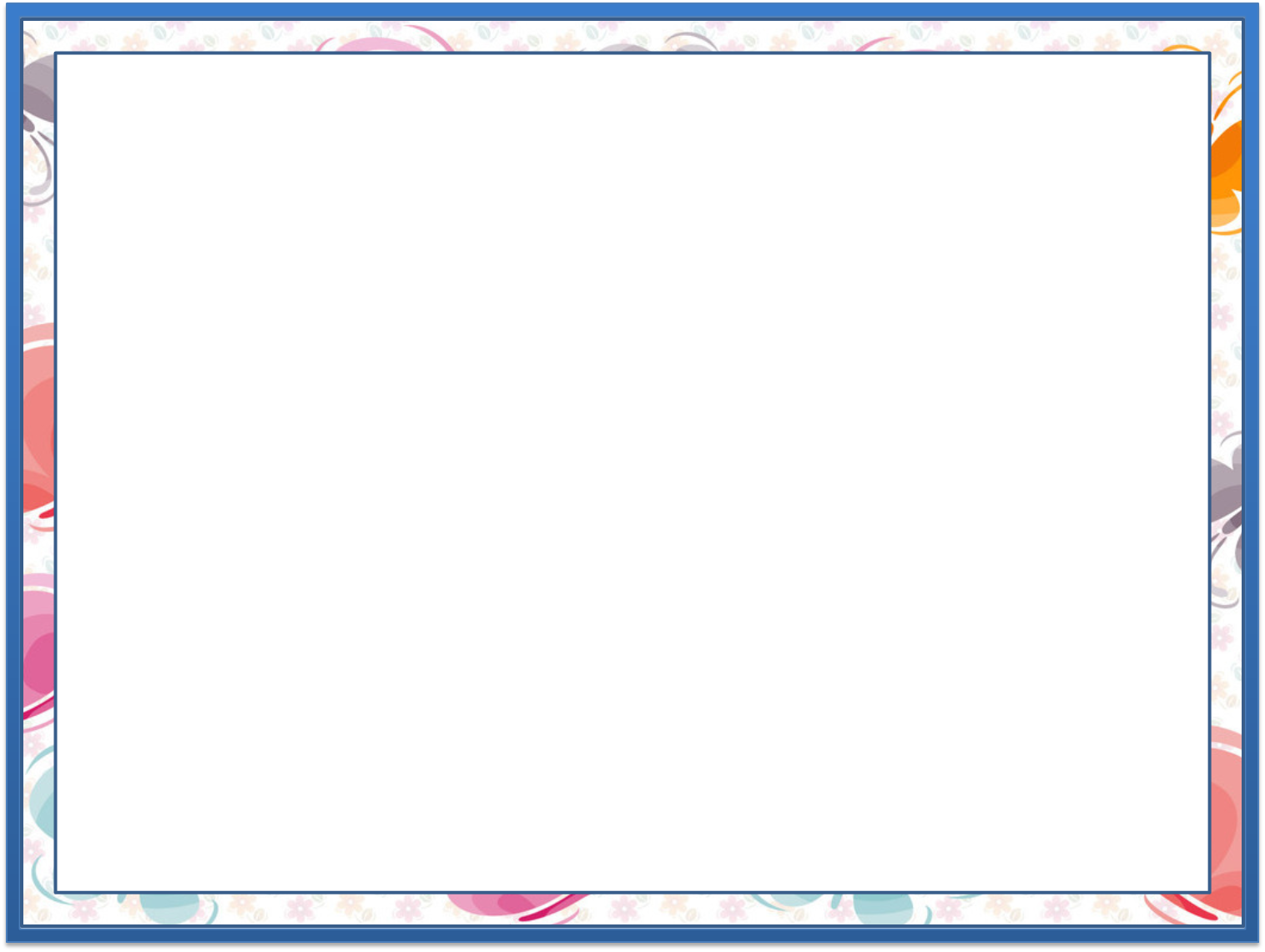 Ma’lumotlar asosida jadvalni to‘ldiramiz. 		       (170-bet)
5.
Qarich
Bo‘yi
Og‘irligi
uzunligi
Otam
9 qarich
1 m 73 cm
75 kg
8 qarich
Onam
1 m 60 cm
62 kg
6 qarich
Akam
1 m 28 cm
35 kg
6 qarich
Men
1 m 21 cm
21 kg
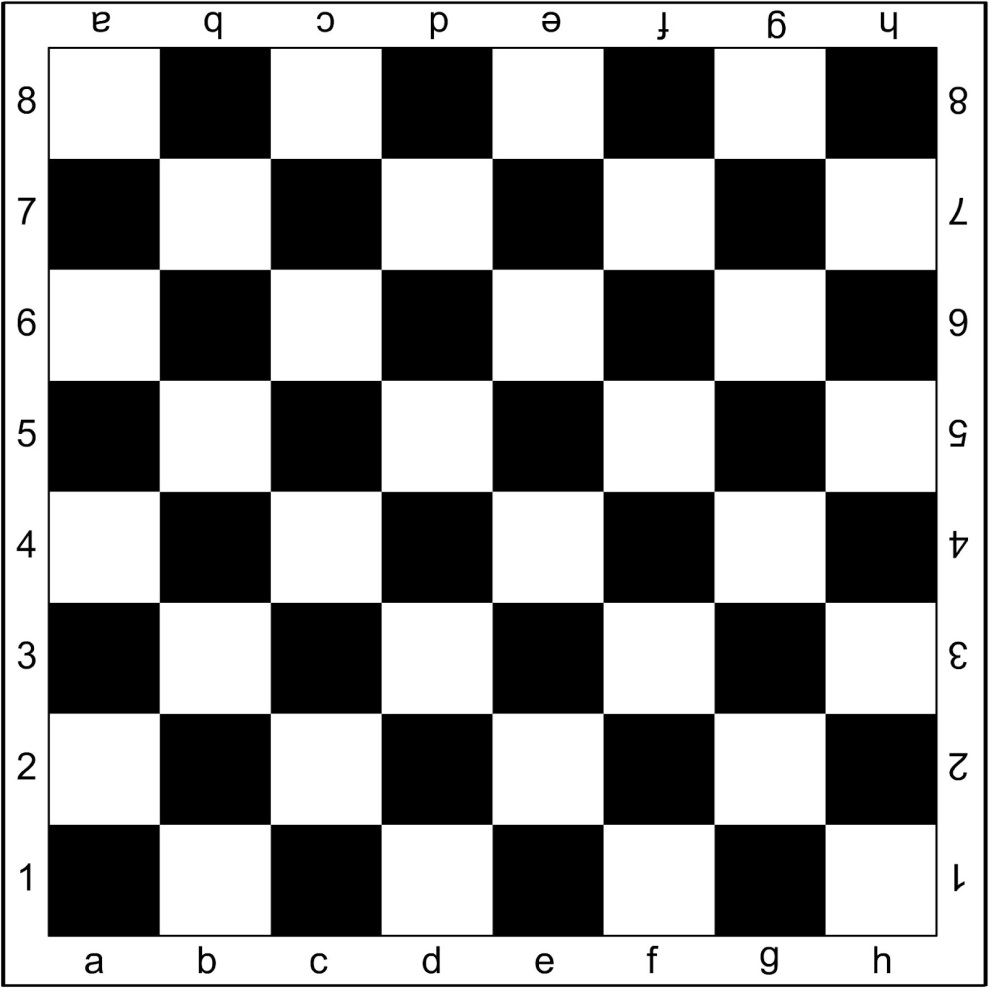 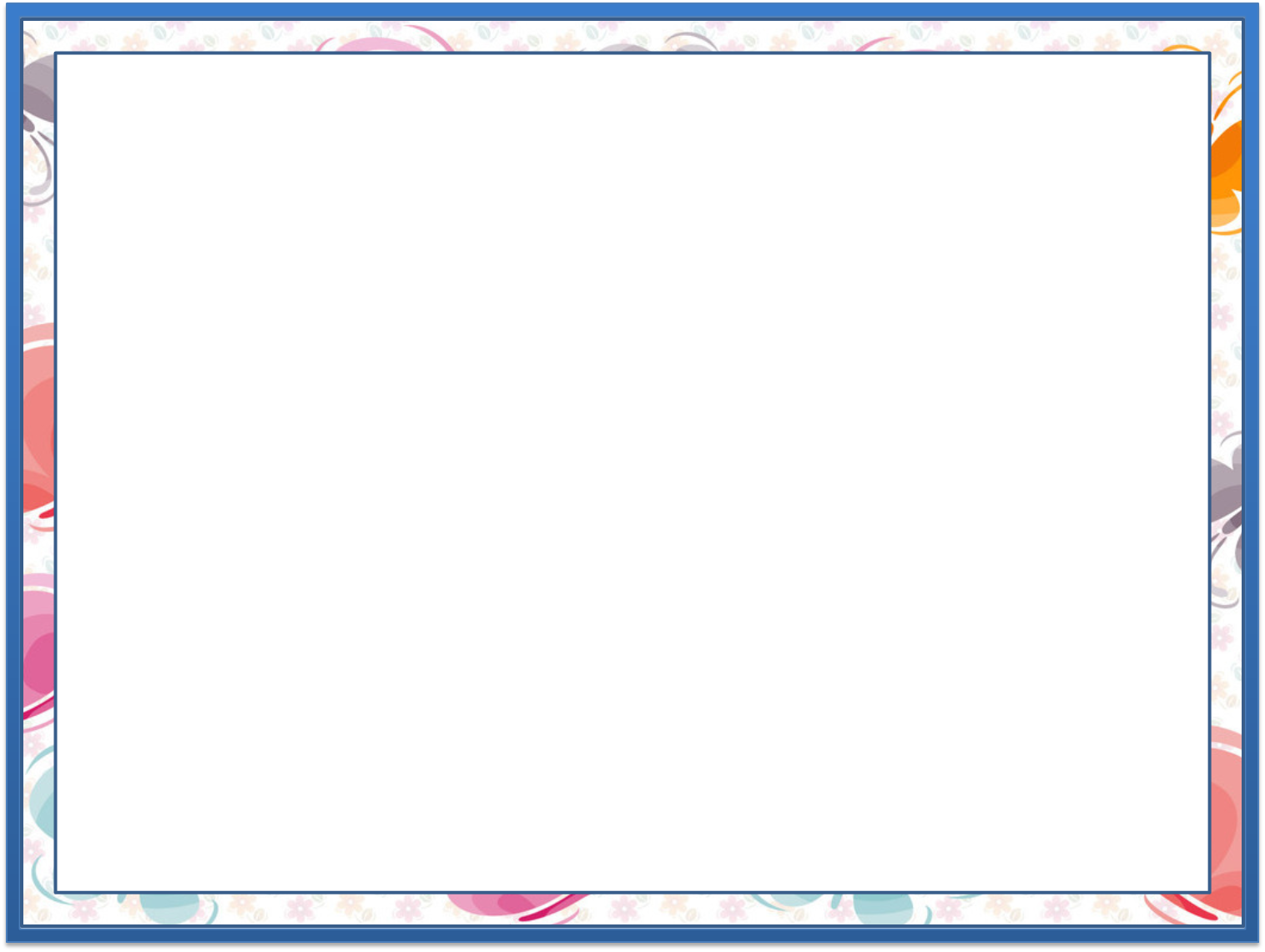 Shaxmat  taxtasidan a1, d5, h8, g4 			kataklarni topamiz.
1.
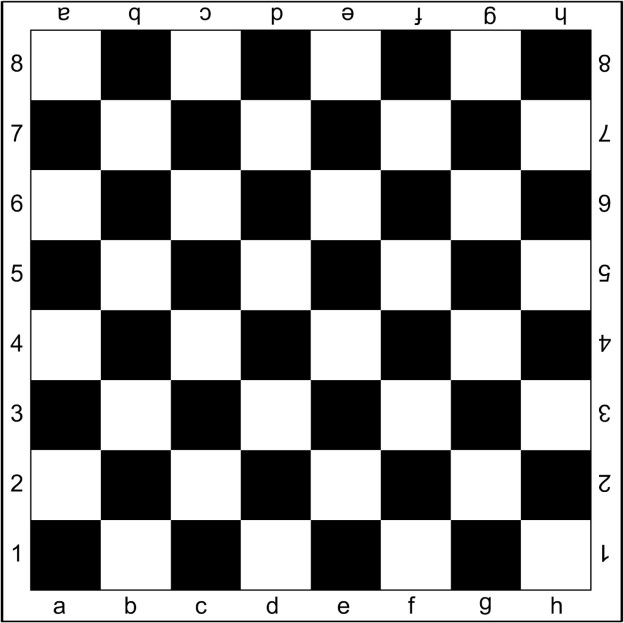 Namuna: d5
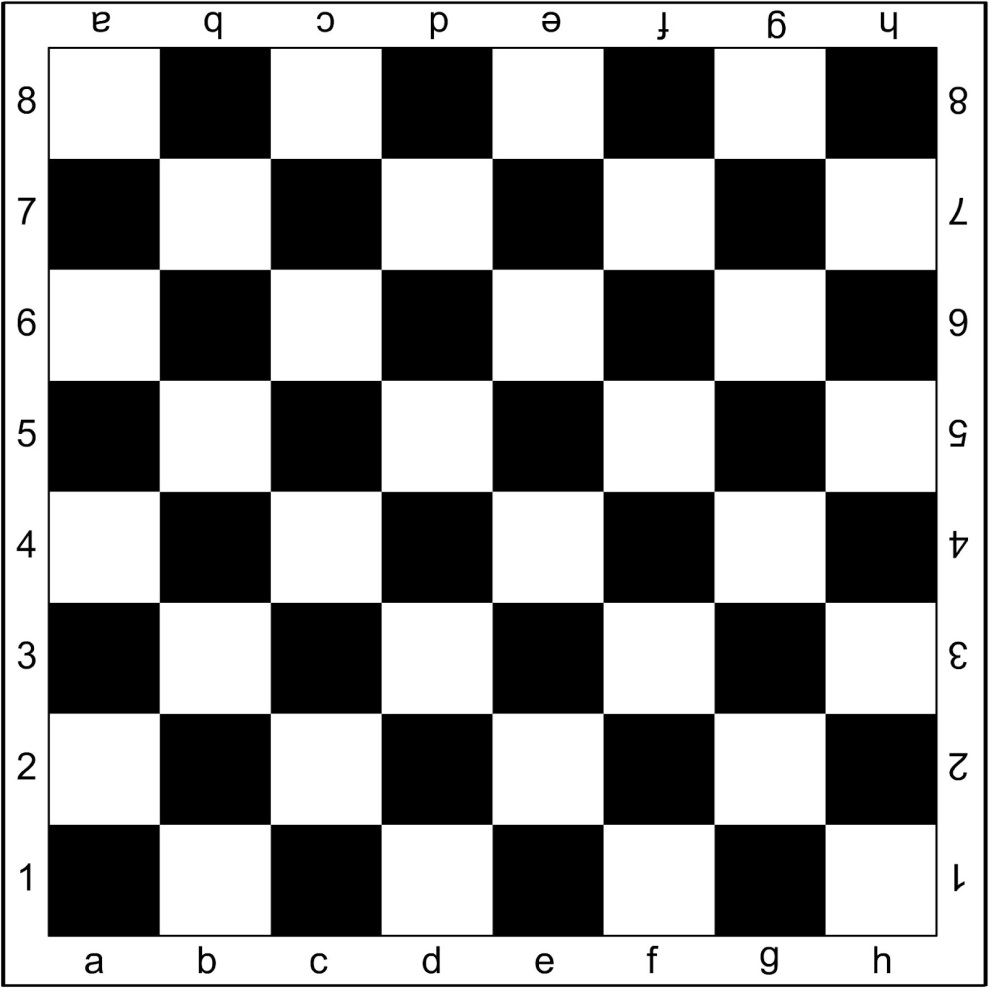 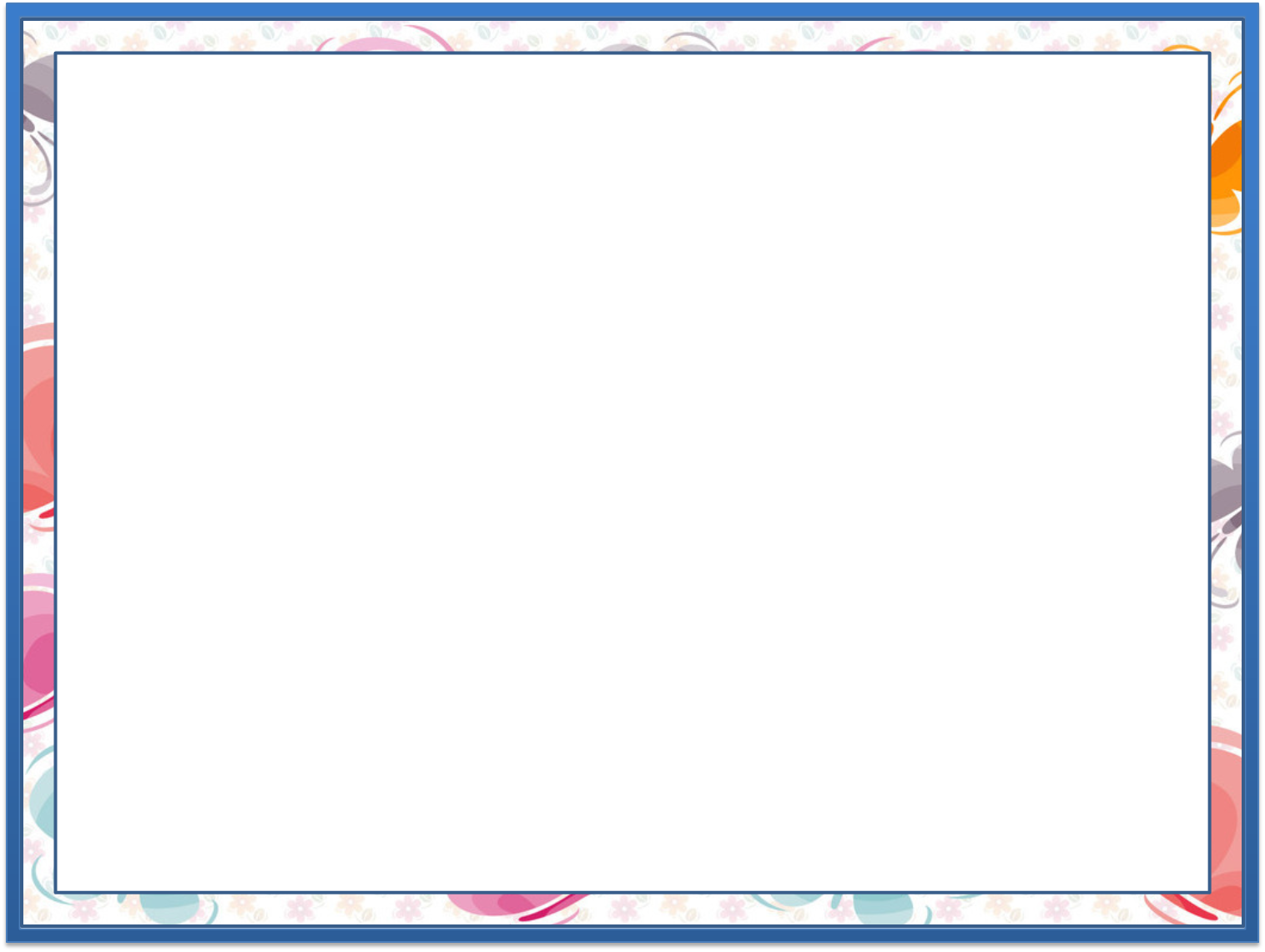 Shaxmat  taxtasidan a1, d5, h8, g4 			kataklarni topamiz.
1.
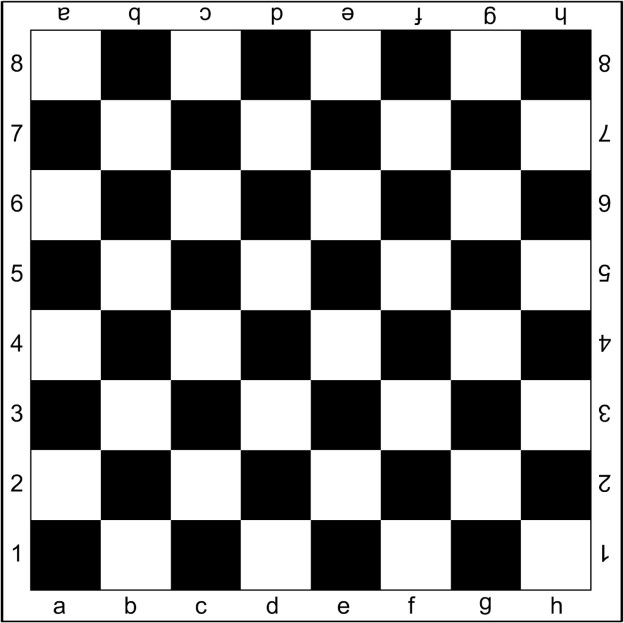 a1
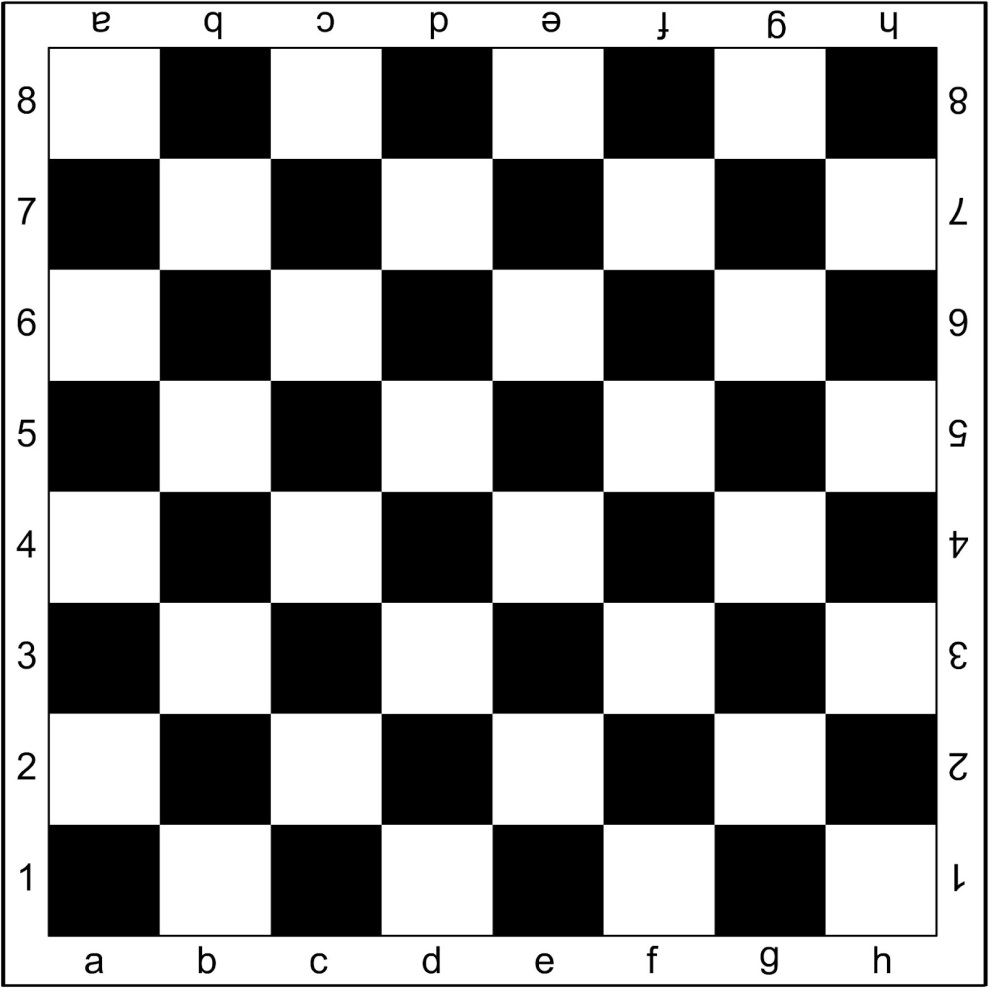 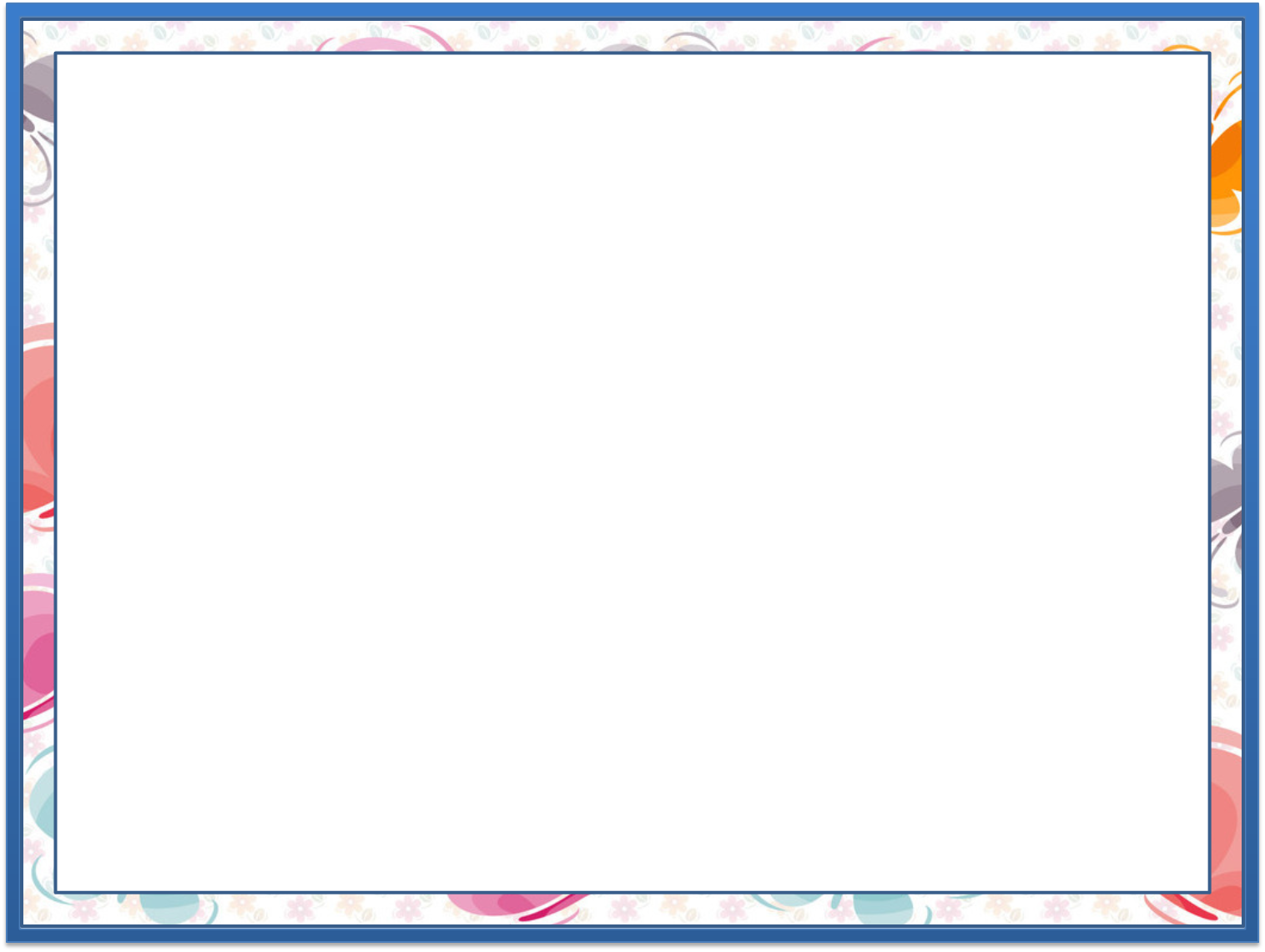 Shaxmat  taxtasidan a1, d5, h8, g4 			kataklarni topamiz.
1.
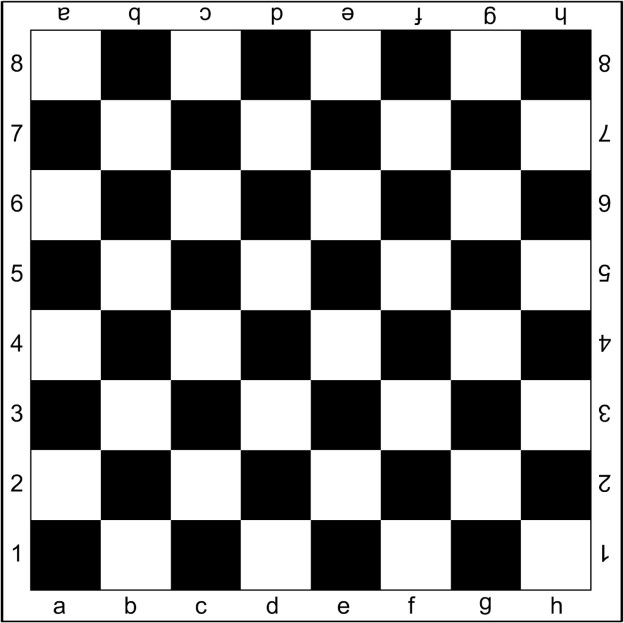 h8
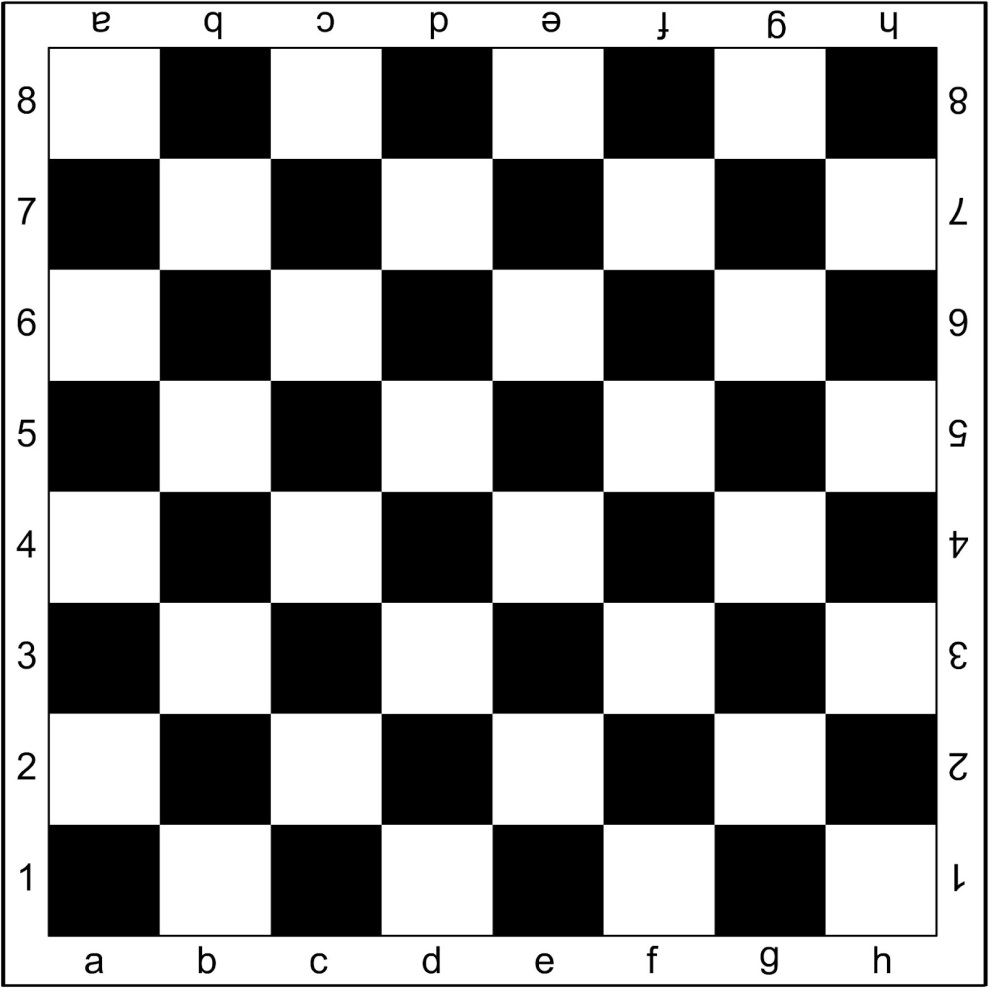 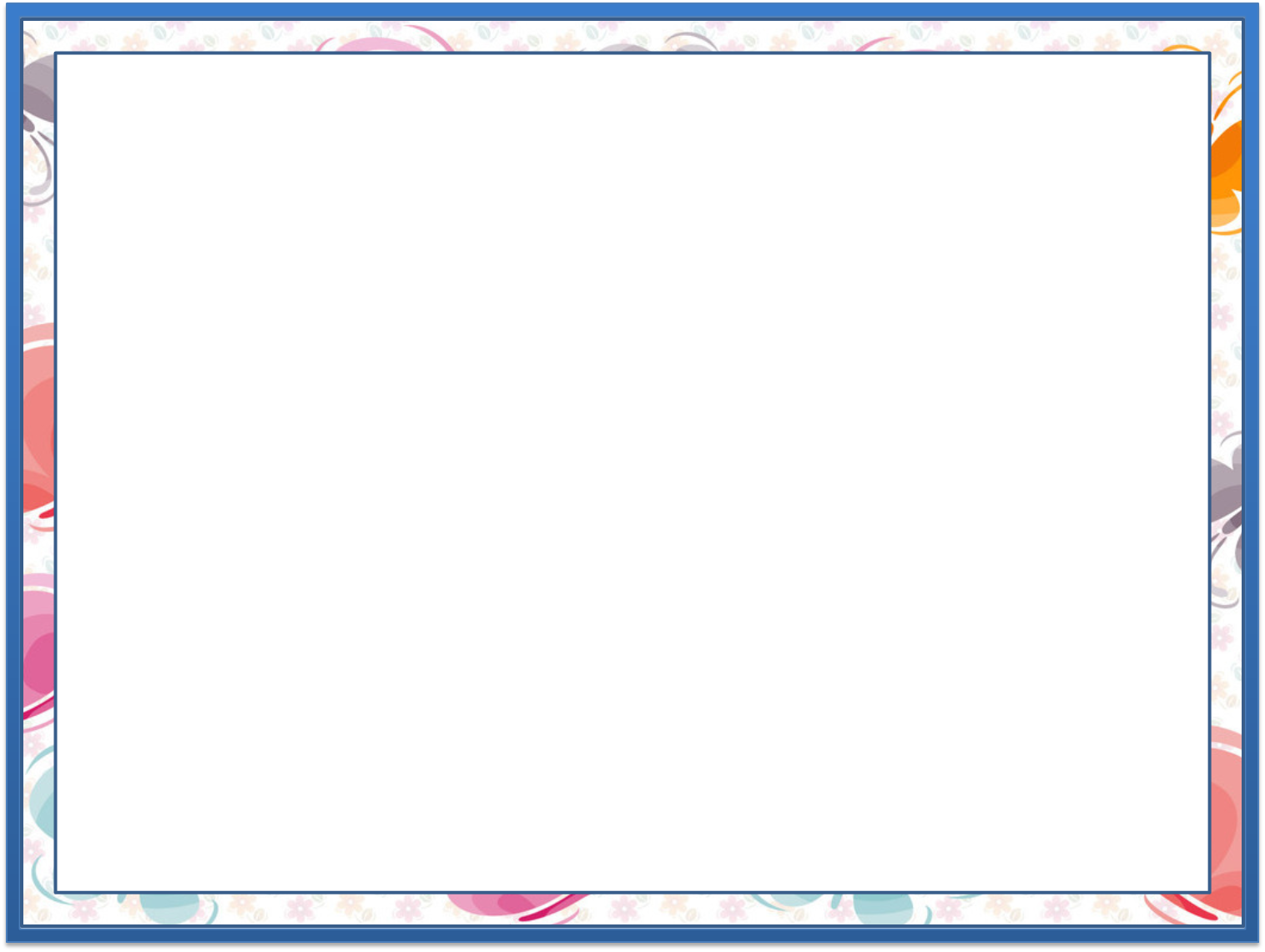 Shaxmat  taxtasidan a1, d5, h8, g4 			kataklarni topamiz.
1.
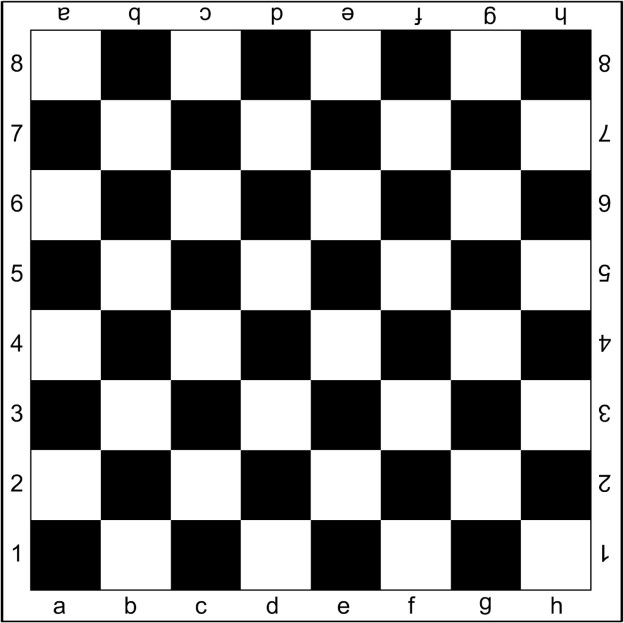 g4
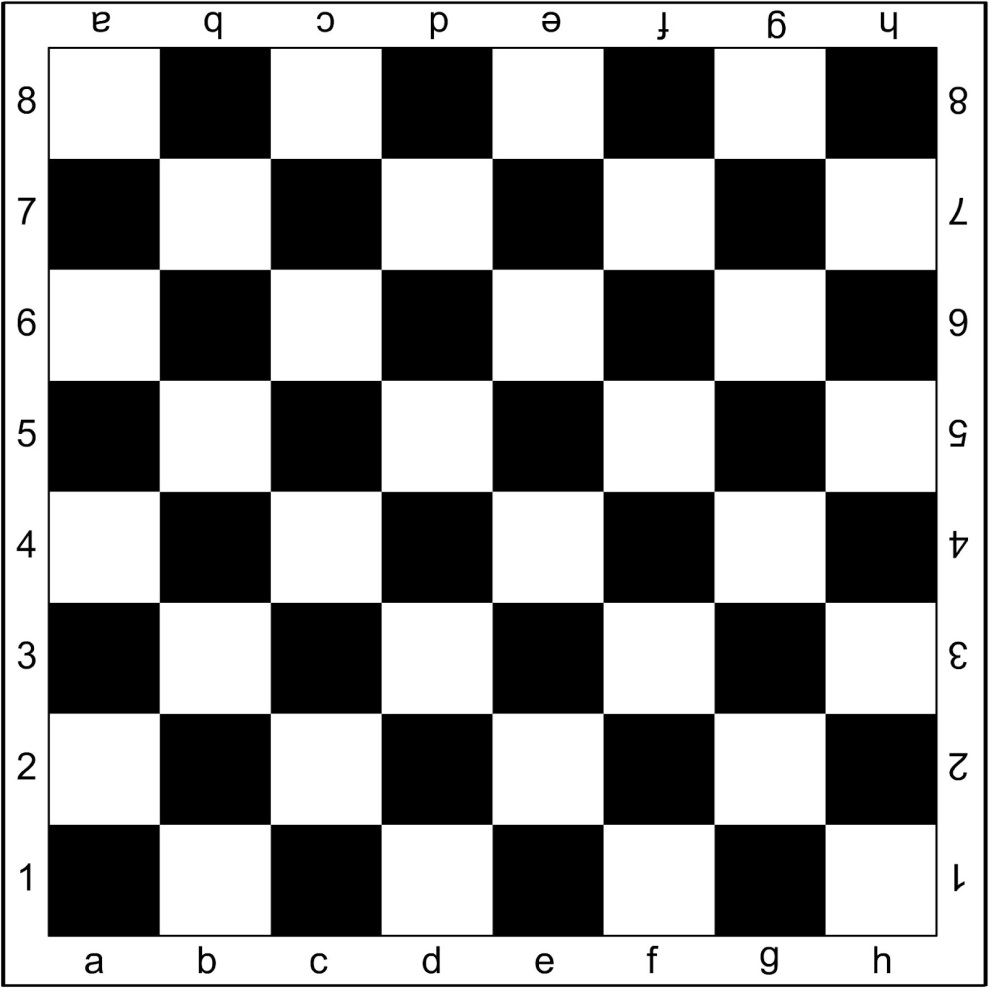 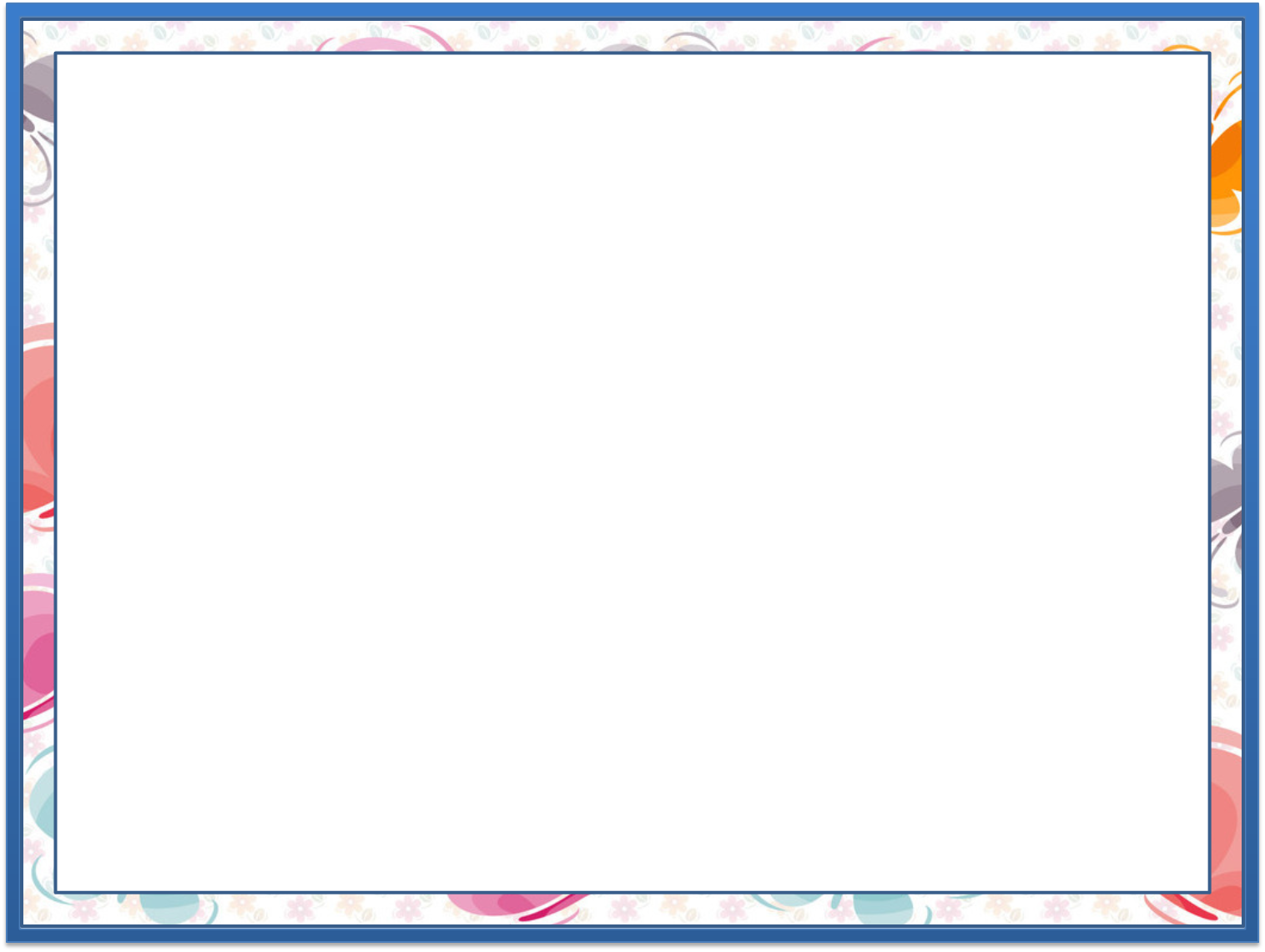 Yig‘indi va ayirmalarni taqqoslaymiz.
2.
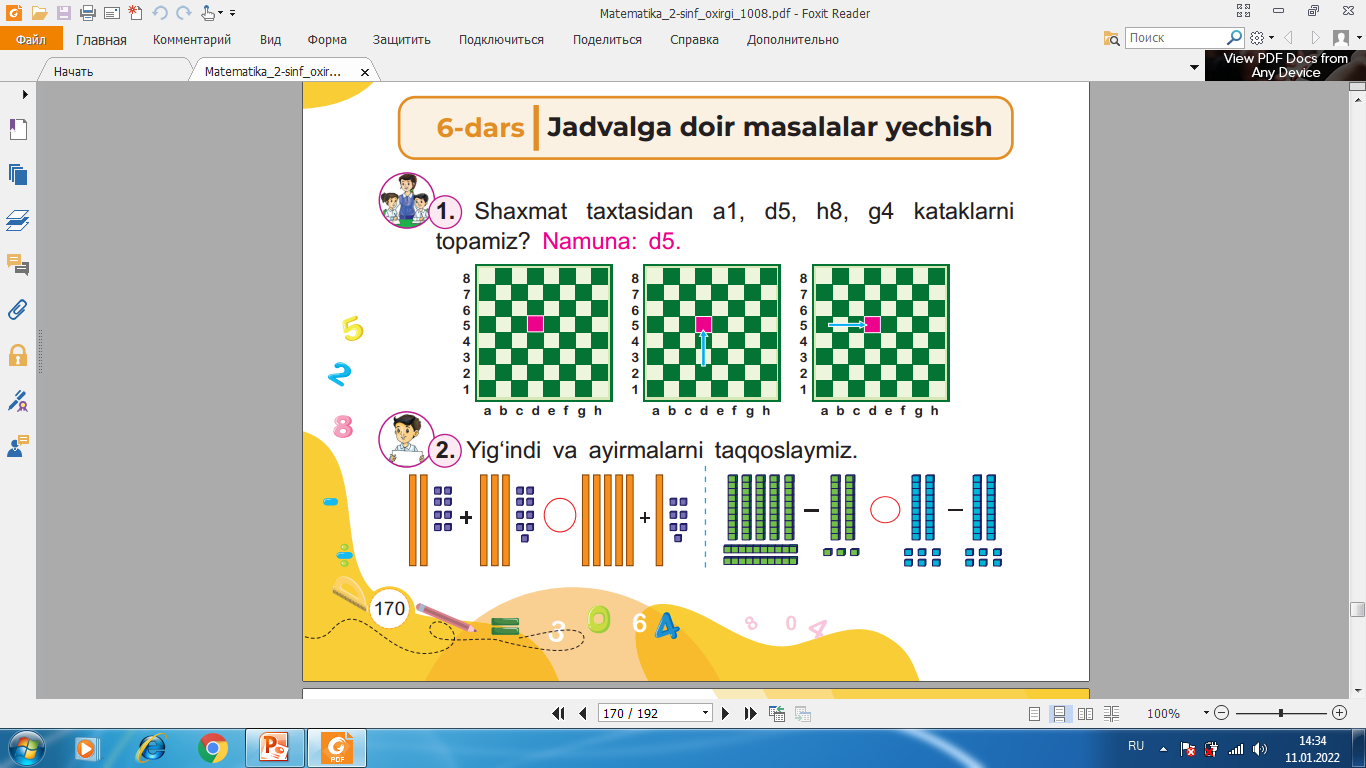 0
67
47
67
=
-23
26
-26
>
50
+17
+39
28
70
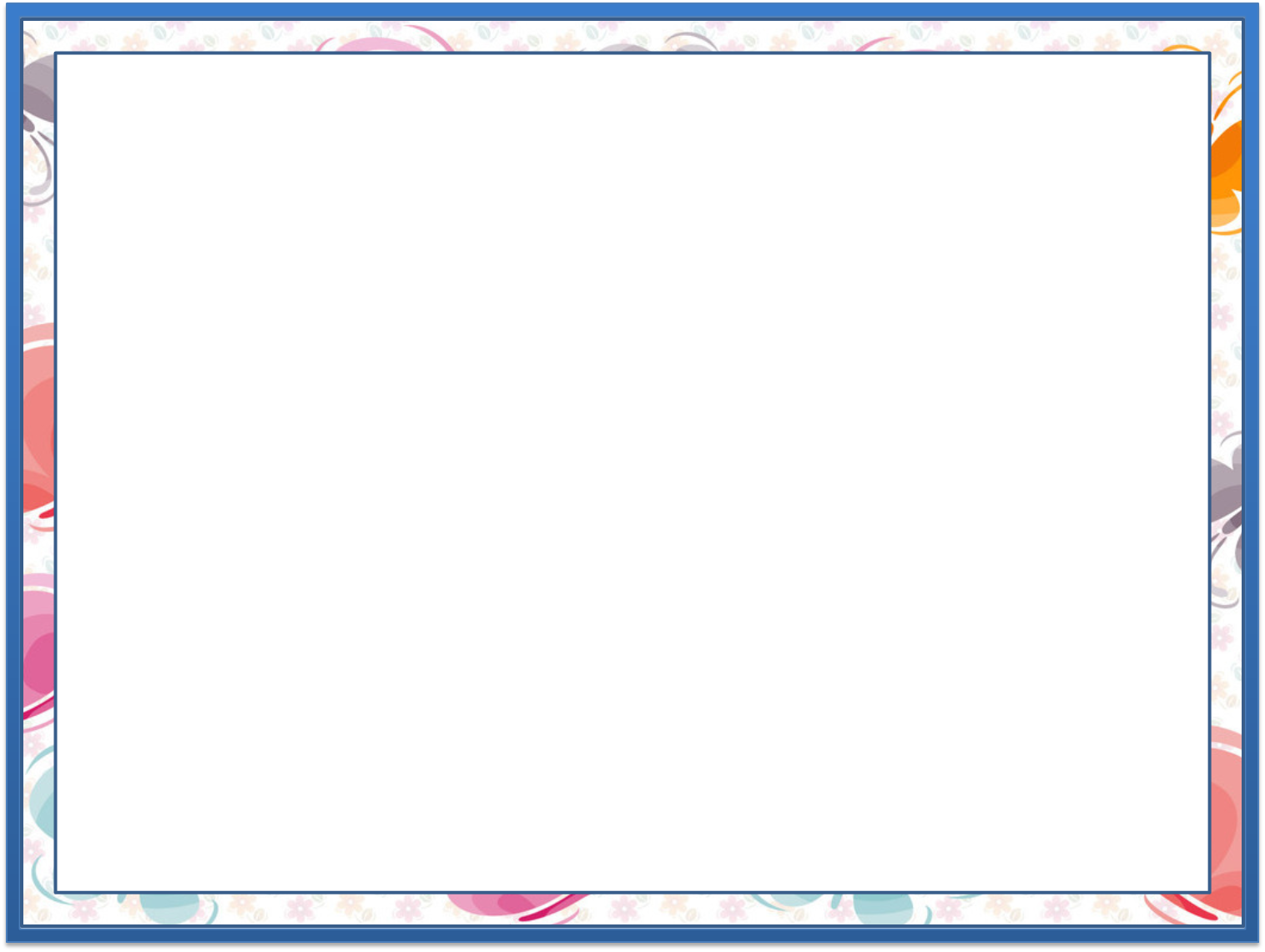 Doiraga olingan shaxmat donalarining kataklarini yozamiz. (171-bet)
3.
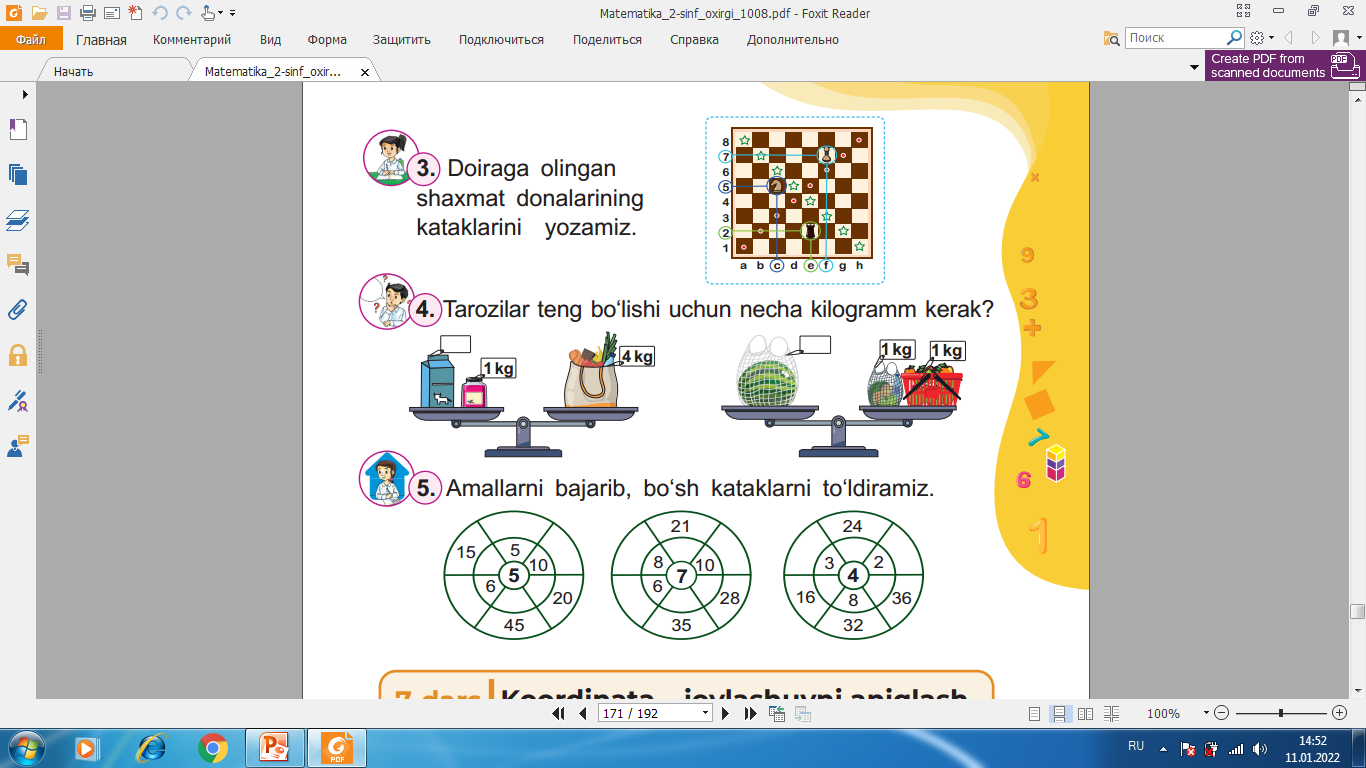 c5 katak
e2 katak
f7 katak
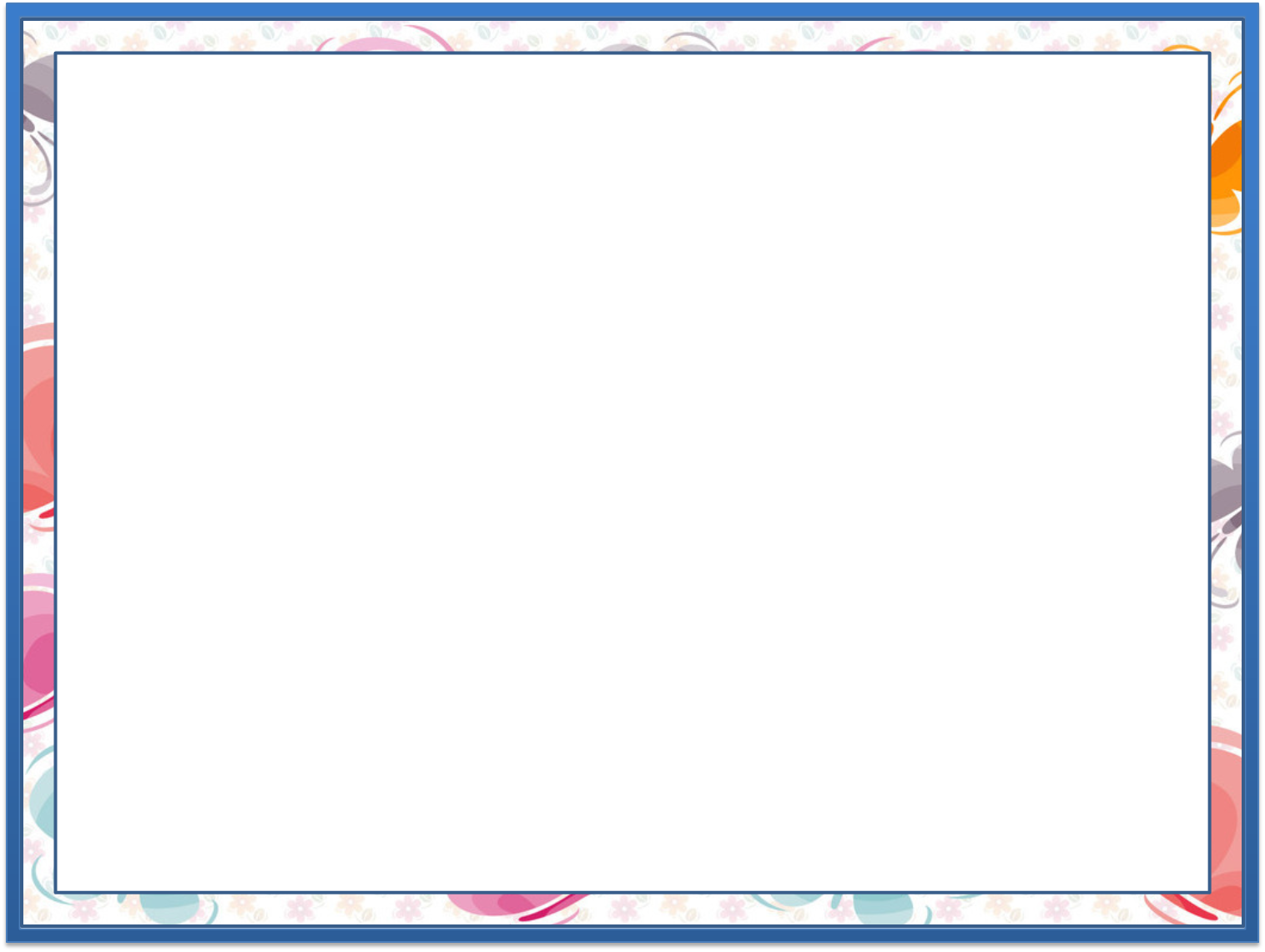 Tarozilar teng bo‘lishi uchun necha  kilogramm kerak? (171-bet)
4.
3kg
2kg
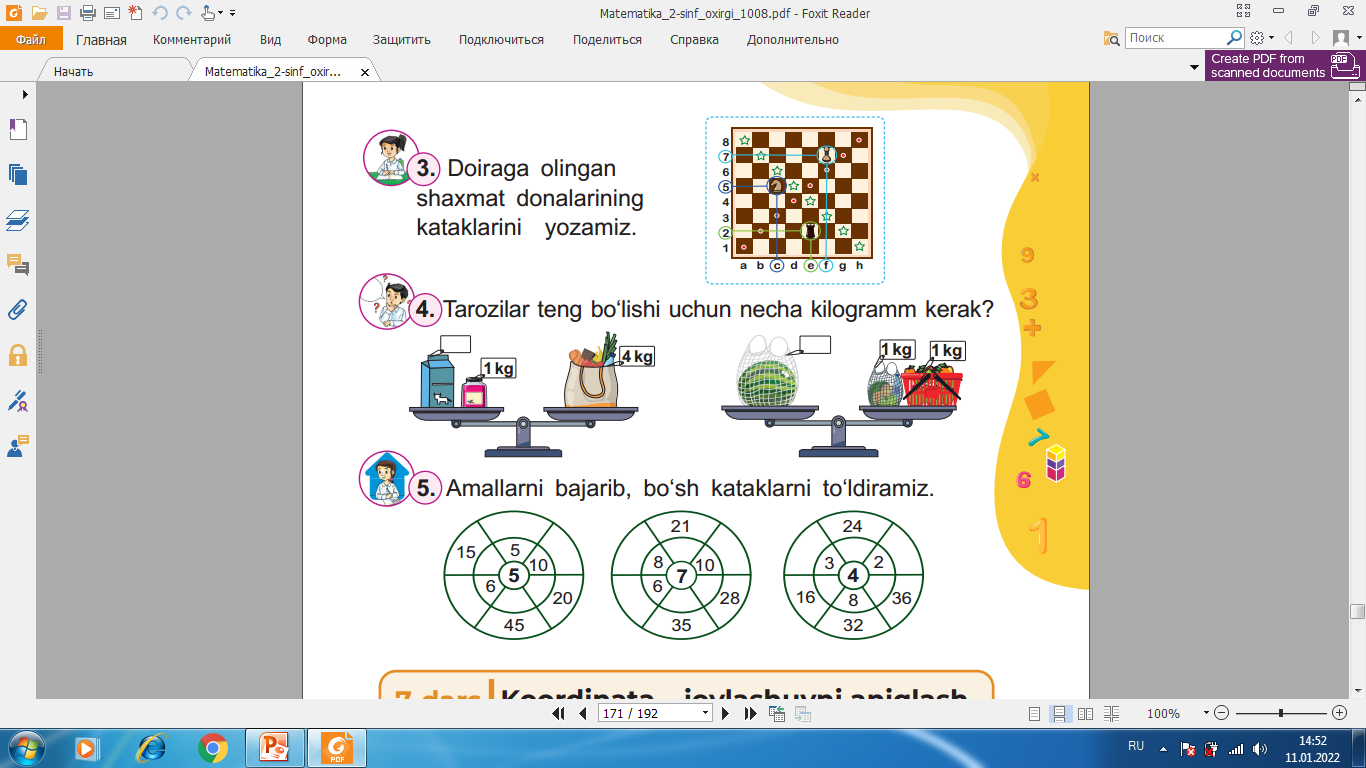 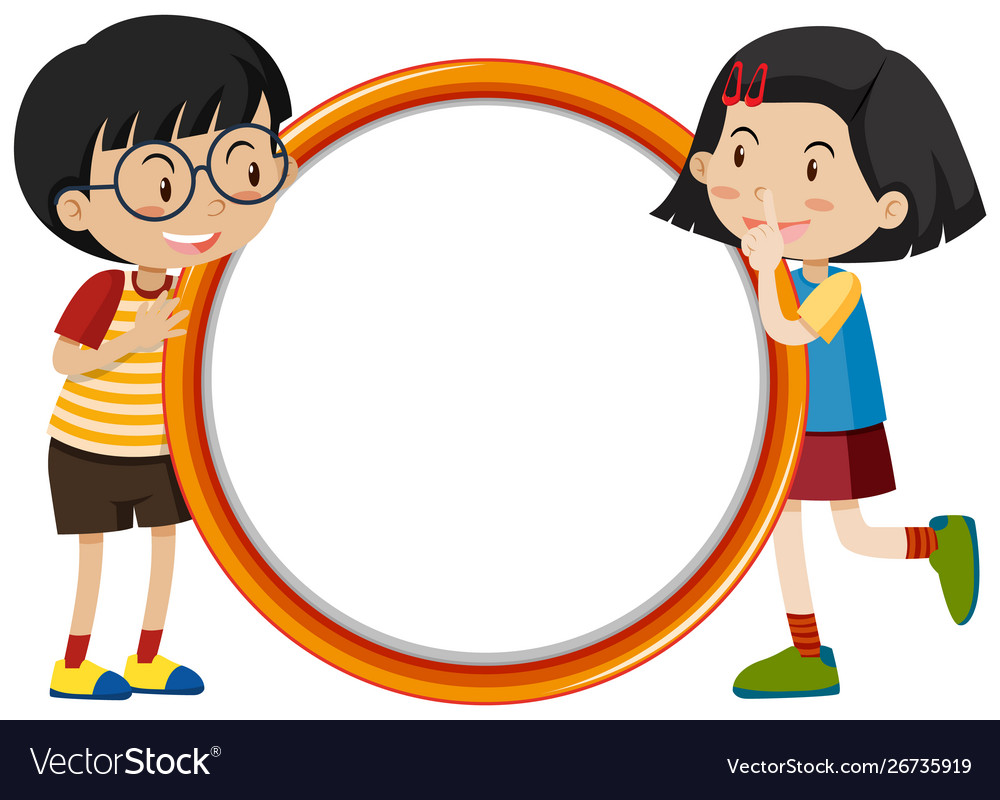 Mustaqil topshiriq:
  171-bet. 5-misol
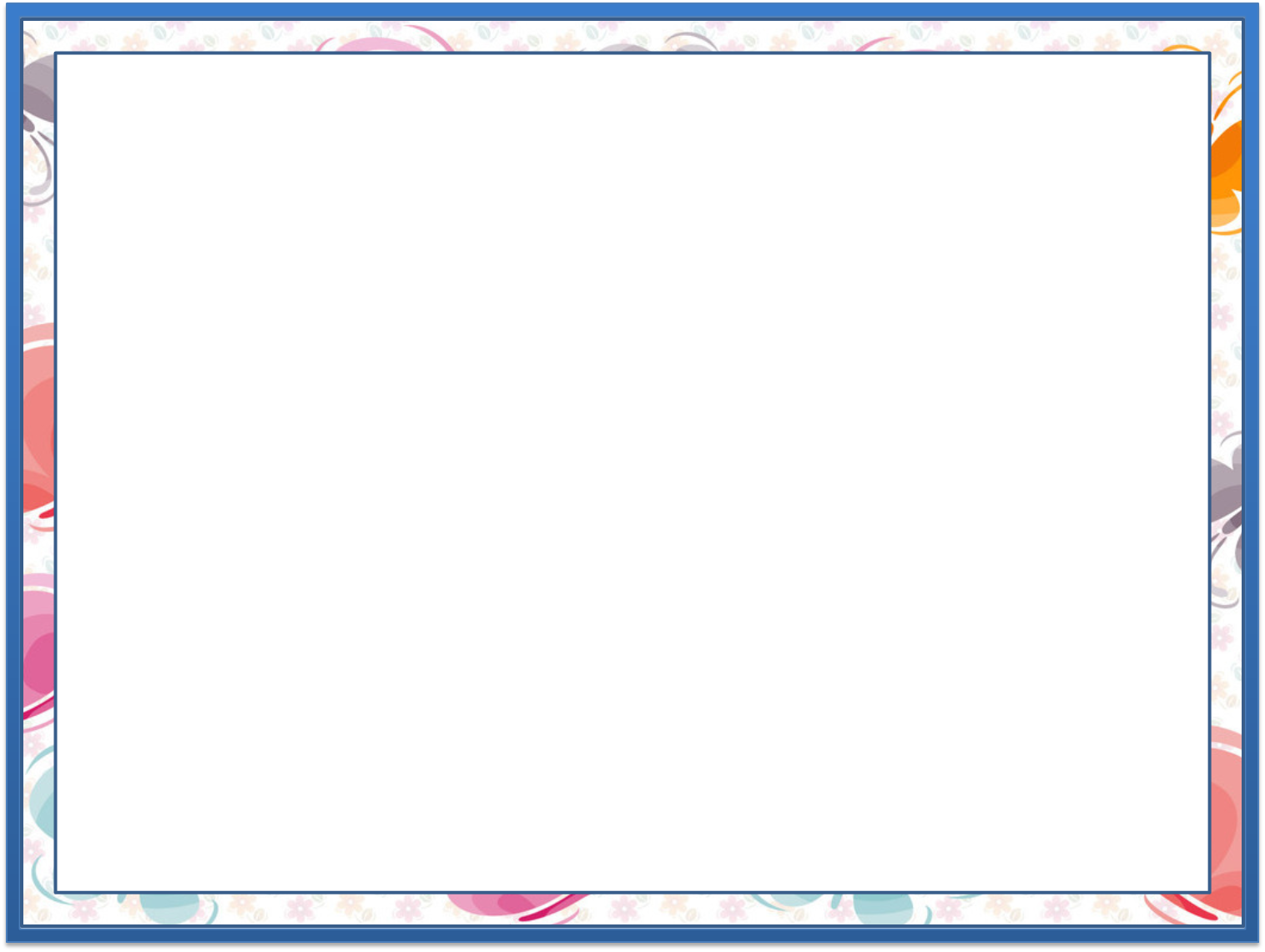 Amallarni bajarib, bo‘sh kataklarni to‘ldiramiz. (171-bet)
5.
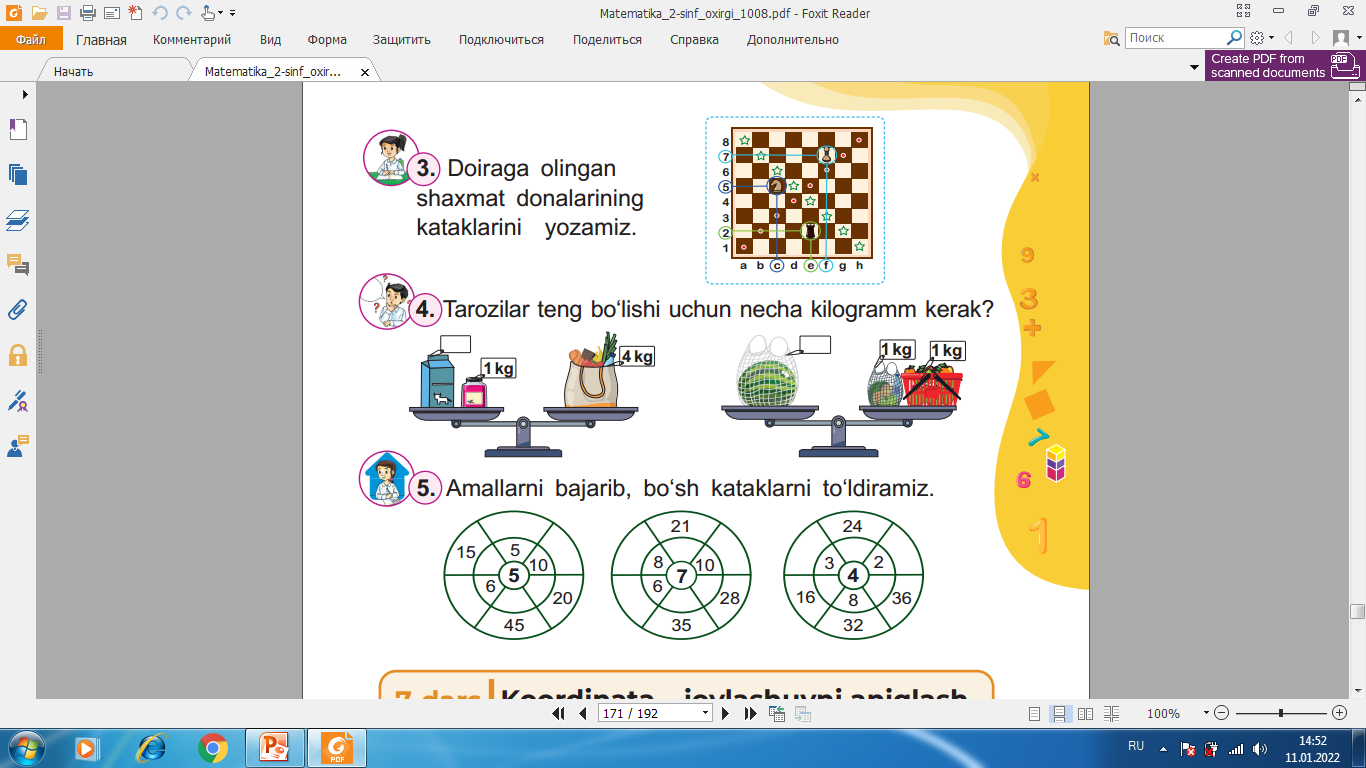 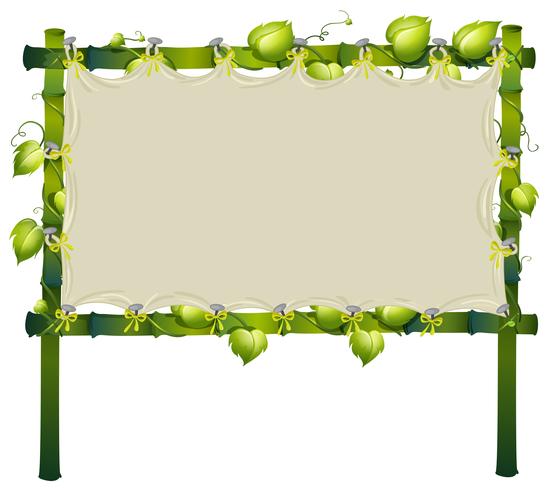 E’tiboringiz uchun 	    rahmat!